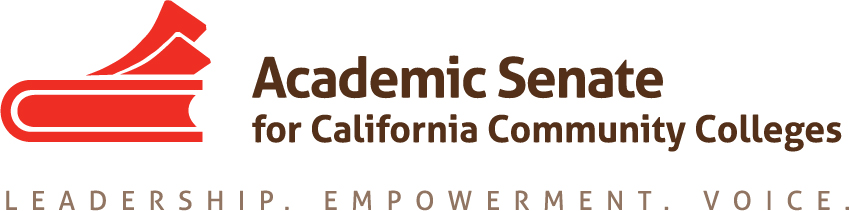 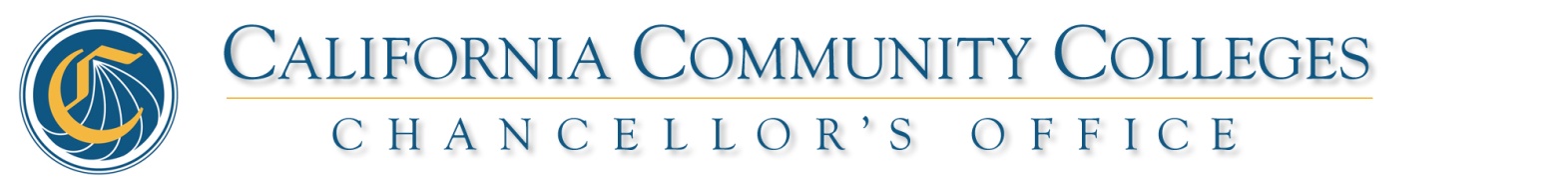 AB 705 – Getting ready for fall 2019
Laura Hope, Executive Vice Chancellor of Educational Services and Support
Ginni May, ASCCC Treasurer
Craig Rutan, ASCCC Secretary


2018 ASCCC Fall Plenary Session
Irvine Marriott
Overview
AB 705
Title 5 Changes
Default and Local Placement
Q and A
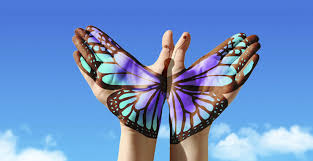 AB 705
AB 705 (signed October 13, 2017) requires colleges to use one or more of the following when placing students into courses in ESL, mathematics, and English:
High School Coursework
High School GPA
High School Grades 

If colleges are not able to obtain official transcript data, they can use self-reported data or guided placement.

Colleges must fully comply with the requirements for mathematics and English by Fall 2019.
Placement for Mathematics and English
Colleges are expected to place students into mathematics and English courses that maximize the likelihood that they enter and complete transfer level in one year.

Colleges are permitted to place students into a below transfer level course only if the student is highly unlikely to succeed at the transfer level and the college can demonstrate that the students likelihood of completing transfer level in one year is at least as high as direct placement.
title 5 changes
California Community Colleges Curriculum Committee (5C)

Included in the Purpose and Responsibility of 5C:

5C is responsible for the development and revision of all title 5 regulations related to curriculum and instruction…
 
In formulating its recommendations to the Board of Governors, the 5C shall consult with all appropriate constituencies, and shall rely primarily on the advice and judgment of the Academic Senate.
California Community Colleges Curriculum Committee (5C) – History
In response to Recommendation 1.5 from the 2004 Review of System Office, the Curriculum Advisory Committee met in 2004 and 2005 and established the System Advisory Committee on Curriculum (SACC).  
From 2005 – 2016, SACC served as the primary advisory body for curriculum matters in the state, 
In 2016, in order to fully address all aspects of Recommendation 1.5, SACC became the California Community Colleges Curriculum Committee (CCCCC, or 5C)  
5C is a recommending body that provides policy, guidance, and policy guidance on all matters related to curriculum, including creation, implementation and endorsement of curriculum through the California Community College system.
California Community Colleges Curriculum Committee (5C)
Composition of 5C:
Voting Members
8 faculty representatives appointed by the ASCCC
4 representatives appointed by the Chief Instructional Officers
2 Chancellor's Office representatives - Dean of Curriculum and Instruction, Vice Chancellor of Educational Services
1 curriculum specialist appointed by CCC Classified Senate (4CS)
Resource Members
1 ACCE representative
1 CTE Administrator
1 Chancellor's Office Legal Counsel staff
Leadership
Co-chairs: 1 from ASCCC and 1 from the CIOs
California Community Colleges Curriculum Committee (5C)

Title 5 Sections to be considered for compliance with AB 705:
§55522 – Assessment 
§55063 – Minimum Requirements for the Associate Degree
§55002 – Standards and Criteria for Courses
§55003 – Policies for Prerequisites, Corequisites and Advisories on Preparation
Possibly more…

Next 5C meeting: November 9, 2018 – Initial discussion on needed changes
Default placement rules
Default Rules for English
[Speaker Notes: I’ve changed the throughput rate to the revised adjusted predicted throughput rates, since that is the latest data.]
Default Rules for SLAM
Default Rules for B-STEM
This table assumes completion of Intermediate Algebra/Algebra II or equivalent such as Integrated Math III.
Questions about default and local placement
Are colleges required to use the default placement rules?

No, colleges are not required to use the default placement rules.

Colleges are required to use official high school transcript data, if it is available.

Colleges that choose to develop local placement models must demonstrate that they are at least as effective as direct placement. Validation reports due by 2021.
Can a college require students to take a prerequisite course that is below transfer?

Yes, colleges are allowed to require pre-transfer prerequisites if they meet the criteria of the law.

Colleges must demonstrate that requiring the prerequisite course produces throughput rates that are at least as high as those in the default rules.

Throughput rates must be disaggregated by HS GPA.
Throughput
Throughput is the percentage of students completing transfer level in two semesters/three quarters.
For example, imagine that 100 students, that all have a HS GPA < 2.6, enroll in Intermediate Algebra. If 70% of those students complete Intermediate Algebra, 70 students would be eligible to enroll in transfer level. Of those 70 students, 80% enroll in College Algebra the next semester (56 students). If 60% of the students that enrolled in College Algebra are successful, 33 students would have successfully completed transfer in one year. This would be a throughput of 33%.
For a corequisite, throughput is simply the success rate in the transfer level course for students that are also enrolled in a corequisite and then disaggregate that data by HS GPA.
If we choose not to use the default placement rules, and we create new developmental courses, do we have two years to collect data to show that our placement rules and courses meet or exceed the results from the default placement rules?

Yes, colleges that develop new curriculum have up to two years to collect data and demonstrate that it is more effective than default placement.

Colleges exploring this option will need to disaggregate throughput data into HS GPA bands and each band must perform meet or exceed the default.

Colleges do not have two years to collect data on existing curriculum. Your college already has data on those courses.
Can a college require students to enroll in a corequisite course?

Per the FAQ, colleges can require students to enroll in a credit or noncredit corequisite course.

Colleges creating new curriculum will have up to two years to collect data showing that students are more successful (than the default prediction or local data) than students not taking the corequisite course.

While there are currently no limits on the number of hours/units a corequisite can have, AB 705 encourages colleges to minimize the number of units that students accumulate.

Remember that requiring a corequisite course is part of the assessment process when determining if a student has satisfied a course prerequisite. If the course has no prerequisite, you cannot selectively require some students to take a corequisite.
Are colleges required to only use high school performance data when placing students?

No, colleges can also use guided self placement as part of the onboarding process, but high school performance data must be the primary placement tool.  Colleges must provide students with the highest placement possible.  

For example, a college could choose to use the default rules and give all students access to transfer level statistics, but share sample assignments with them and allow the student to choose whether or not to enroll concurrent support.  However, they may not discourage them from enrolling in transfer.
Can we offer courses that are below transfer in mathematics and English?

Yes, colleges can continue to offer basic skills courses in mathematics and English.

Students can only be placed into existing basic skills or pre-transfer courses if  the colleges can demonstrate both conditions of the law: highly unlikely to succeed and prerequisite will improve transfer throughput.  

Colleges that develop new basic skills or pre-transfer courses have up to two years to demonstrate that the sequences maximize the likelihood of completing transfer level in one year.
Should we delete our basic skills or pre-transfer prerequisites from transfer level courses?

Colleges are advised by the Academic Senate to not delete any prerequisites at this time.

Modifying prerequisites will require colleges to resubmit courses for articulation review, and there is currently no guarantee your courses will be approved.

Placement processes does not impact the articulation of your courses. Articulation is based on requisites, content, assignments, etc.
Can new curriculum still be approved for CSU GE Breadth or IGETC by Fall 2019?

The UCOP announced that colleges would have until November 15 to submit new courses related to AB 705 implementation for addition to UCTCA. UC transferability approvals will be out by February 2019.

CSU GE Breadth and IGETC will take submission of new courses related to AB 705 areas until March 1, 2019.

Remember that courses must be approved for UC transferability before they can be submitted for IGETC consideration.
What does AB 705 mean for the mathematics competency requirement for associate degrees?

Title 5§55063 requires students to complete a course equivalent in rigor to Intermediate Algebra with a pre-reqsuisite of Elementary Algebra or "achieving a score determined to be comparable to satisfactory completion of the specified mathematics course”

With the elimination of assessment testing, the existing regulation will be reviewed by the California Community Colleges Curriculum Committee (5C) to determine if it needs to be revised.

Until the regulation is revised, colleges will locally decide if a student has satisfied the competency requirement.
Update on credit ESL
Credit ESL
Colleges are expected to maximize the likelihood that credit ESL students complete transfer level coursework in English (could be an ESL course equivalent to freshmen composition) in three years and they must place students using evidenced based measures.
Placement models based on high school performance data are viable for students with 4 years of high school in the United States. This represents ~ 25% of ESL students.
A workgroup is meeting to develop tools for placement into credit ESL courses and develop strategies colleges could explore to decrease the time it takes for students to complete ESL sequences.
Additional ESL guidance is expected by January 2019.
Colleges should continue with their current ESL placement practices, including assessment tests, for now.
Full implementation for ESL is required by Fall 2020.
ESL Placement (Students with 4 yrs US High School)
Questions?